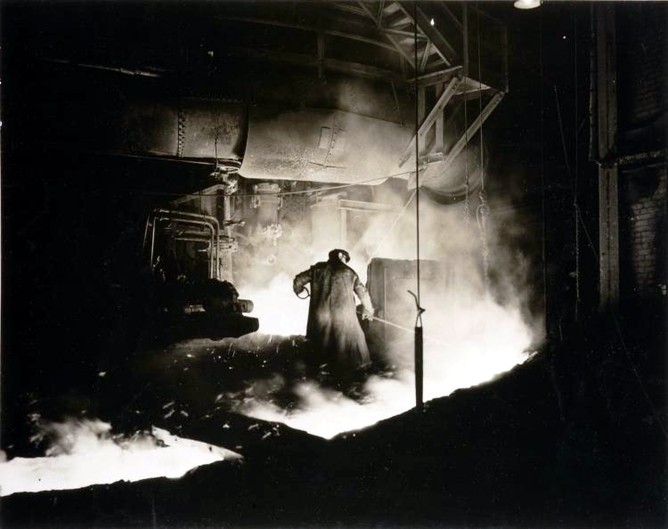 “The Second Industrial Revolution”
    (An Age of American Innovation)
1
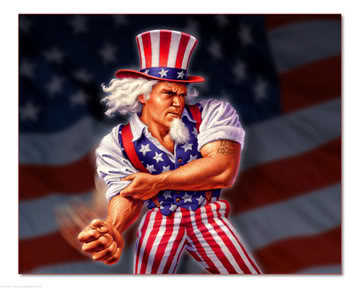 This new unit is all about how in a period of about 30 years, America started getting serious about growing into a powerful nation.
2
It’s about people who had great ideas that improved the quality of life…
and it’s also about people who made LOTS of money!
For instance, one of these people was a man named
Andrew Carnegie. His family were immigrants who 
came to America from Scotland in 1858. Andrew
was as poor as poor could be, but he was determined 
to be a success.
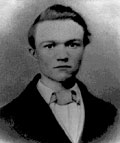 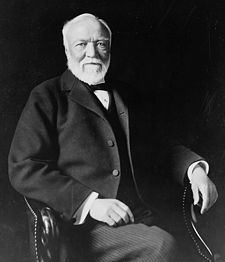 In 1901 he sold his business, the “Carnegie Steel Company” for 480 million dollars!
3
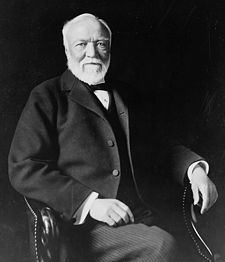 Do you know how much this is?  
In 1901, what you could buy with one dollar would take about $26.00 in today’s money to buy!
The $480 million he made in 1901 is worth the same as 12.5 BILLION DOLLARS today!
Let’s say that you live to be 80 years old.   On the day you were born and every day after that for the next 80 years, you would have to spend $428,000  in order to spend the amount of money Mr. Carnegie earned when he sold his company 110 years ago.
4
Nowadays, we talk about spending not only millions of dollars, but also trillions of dollars.
Let’s take a look at some zeros:
One thousand dollars =                                            1,000
One hundred thousand dollars =                       100,000
One million dollars =                                         1,000,000
One billion dollars =                                   1,000,000,000
One trillion dollars =                          1,000,000,000,000
Most people can’t even imagine what a trillion dollars really means!
5
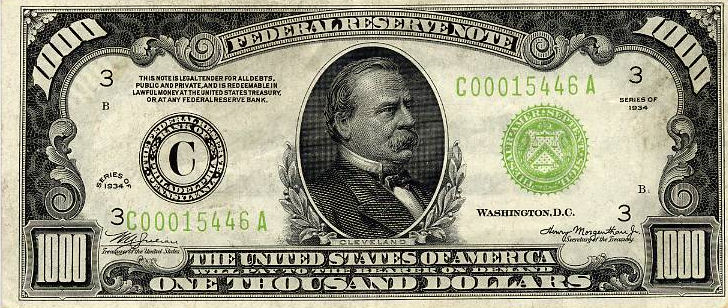 Here is a $1,000 bill:
One hundred of these makes $100,000.
One thousand of these makes 1 million dollars.
One million of these makes 1 billion dollars.
One billion of these makes 1 trillion dollars.
So, a trillion is a thousand billions or a million millions, but what does that mean?  
Can you really grasp how much this is or is it just a word we use to describe a number we don’t really understand?
6
Since $1,000 bills are no longer in circulation, we’re going to use a $100 bill instead!
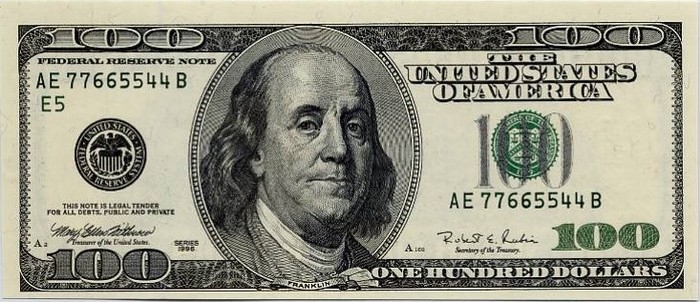 A packet of one hundred $100 bills is less than 1/2" thick, contains $10,000 and can easily fit in your pocket.
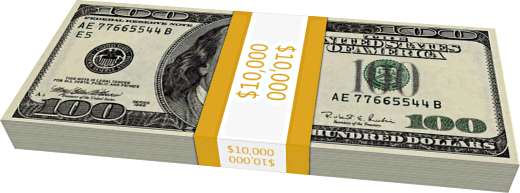 7
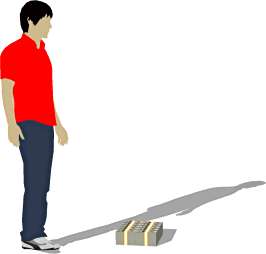 Believe it or not, this next little pile is $1 million dollars (100 packets of $10,000).
You could stuff that into a grocery bag and walk around with it!
8
While a measly $1 million looked a little unimpressive, $100 million is a little more respectable.  It fits neatly on a standard pallet...
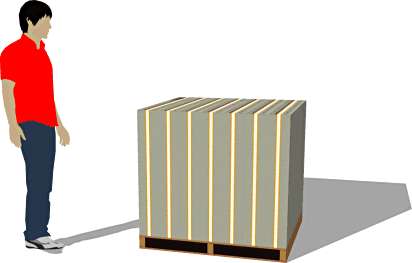 9
And one BILLION dollars... now we're really getting somewhere...
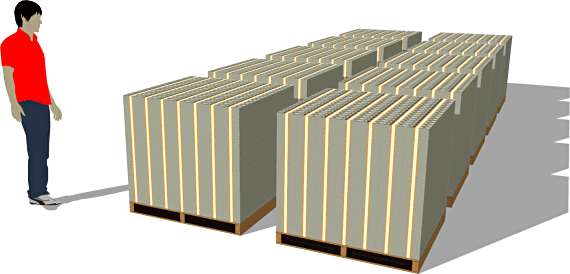 10
Now, check this out…
one trillion dollars…
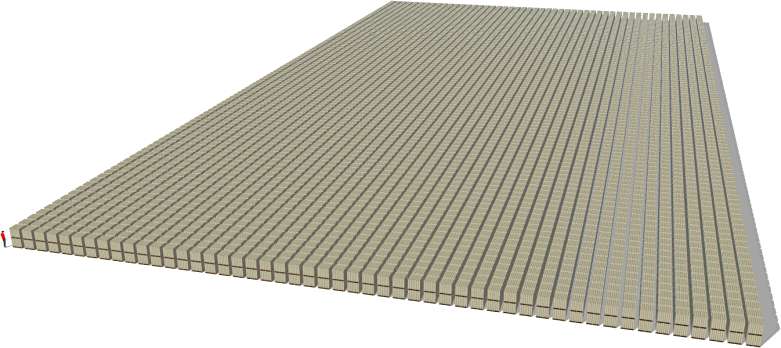 Notice those pallets are double stacked...and remember those are $100 bills.  So the next time you hear someone toss around the phrase "trillion dollars"... this is what they're talking about!
11
So, the question arises:  

JUST HOW MUCH MONEY IS ENOUGH?
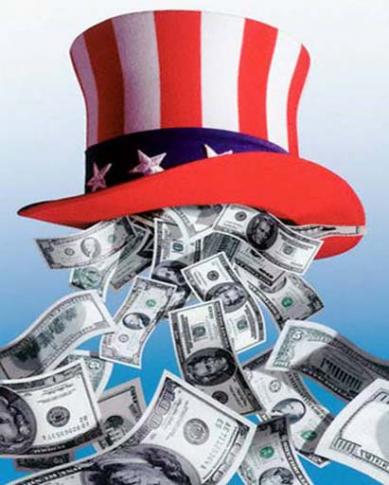 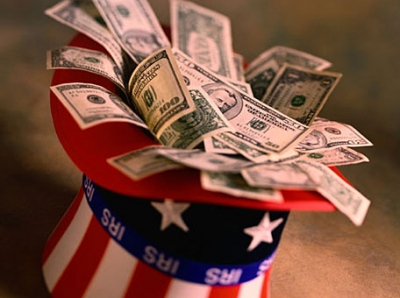 12
And yet another question arises:  
People need money to survive, but is it really the money that makes you happy?
Some people will say yes.  But there are a lot of people who say that it’s something else…
All you need is love!
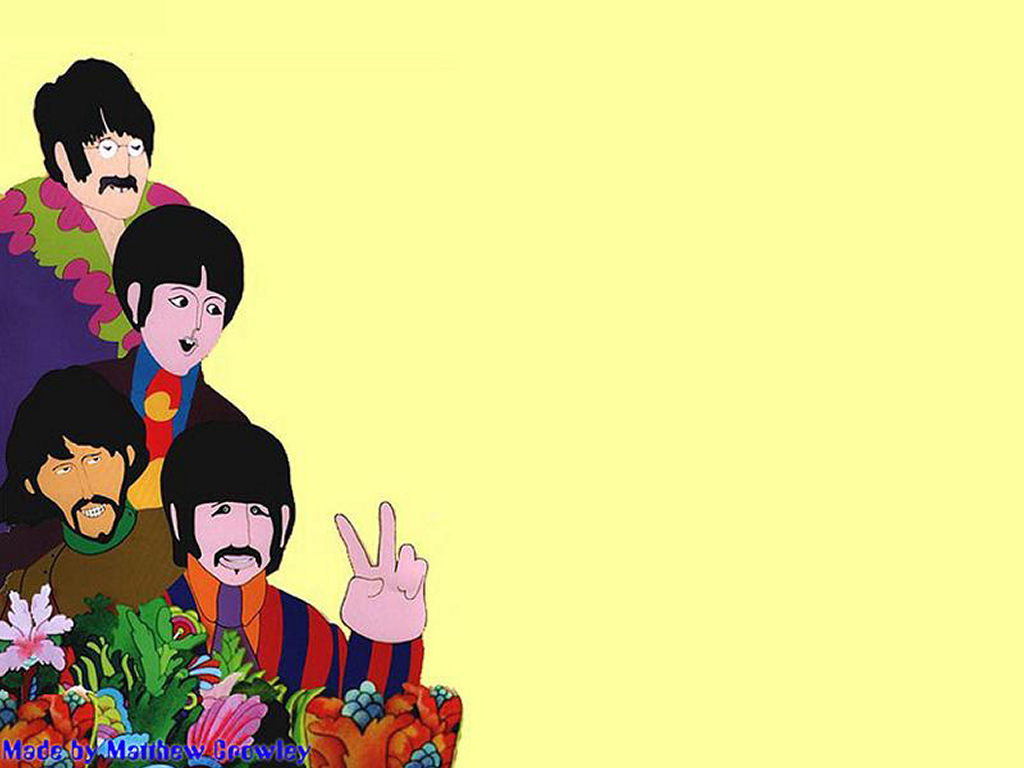 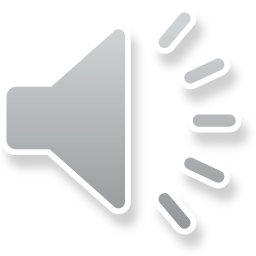 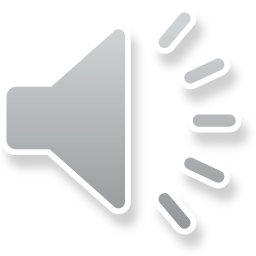 13
Once again, our new unit of study is…
“The Second Industrial Revolution”
    (An Age of American Innovation)
U.S. History Text: Ch. 19, Section 1, Page 614
14
We’re going to make some flashcards of the information in this Power Point.
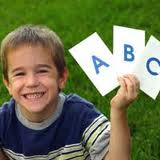 Flashcards are a great way to prepare for a test!
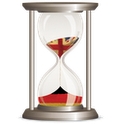 Not only do they save you time…
they also give your brain some much-needed exercise!
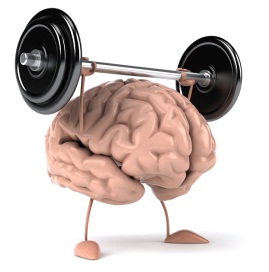 They work so well, you’d think they were
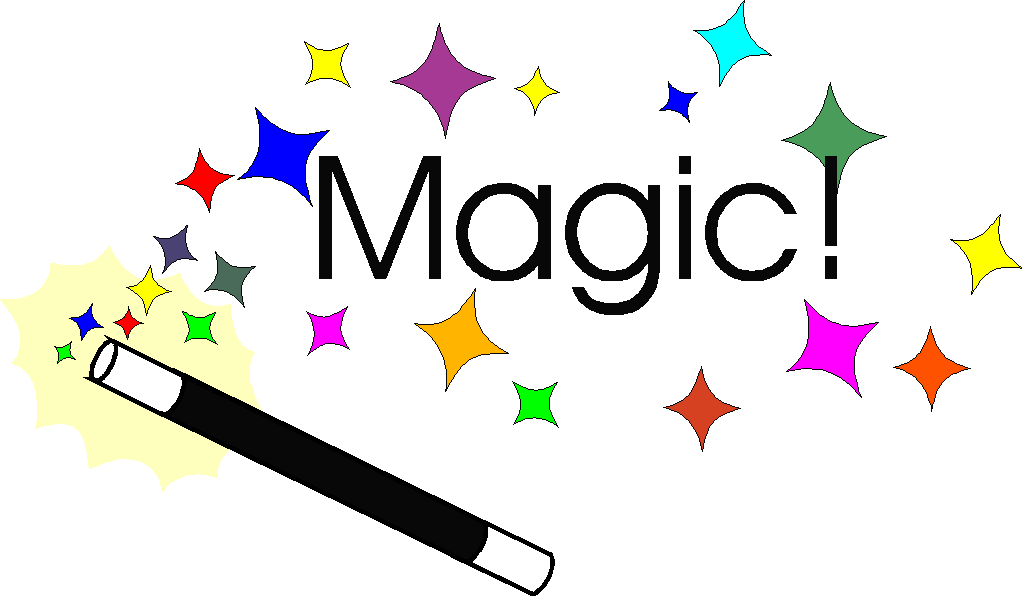 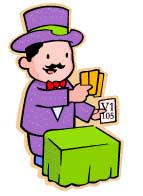 15
Just in case you’ve forgotten, this is how to make a flash card:
Please neatly print the term in the center on one side of a flash card and then turn the card over and neatly print its definition on the other side in the center as well!
DEFINITION
TERM
16
Please make this your first flash card note:
1. “The Second Industrial Revolution”?
- a period of rapid growth in U.S. manufacturing in the late 1800’s
17
2. necessity – something that cannot be    
                         done without; something  
                         that is needed
18
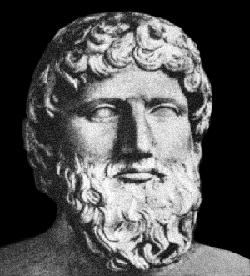 3. Plato was a Greek author & philosopher 
who lived in Athens , Greece. (427 BC - 347 BC).
He once said: “Necessity is the mother of invention.”
What does this mean?
Can you give examples of something that was needed and an invention that met the need ?
19
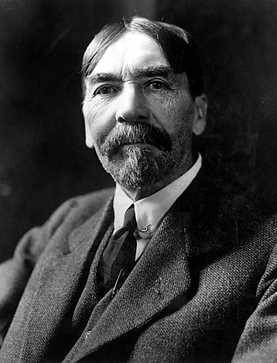 4. Thorstein Veblen (1857-1929) was an economist (someone who studies about how business works).
He once said: “Invention is the mother of necessity.”
What does this mean?
Can you give some examples of things that people can do without, but believe they must have?
20
5. manufacturing- making something out of a raw product   

An example of manufacturing is when you take the beans of a cacao plant and use them to make M&M’s!
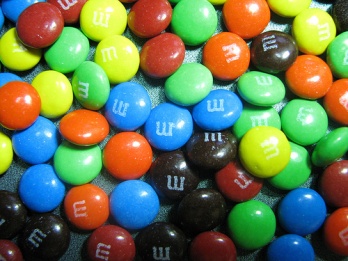 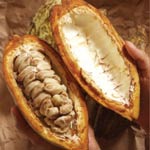 =
21
6. skilled worker – a worker who has been trained in special skills
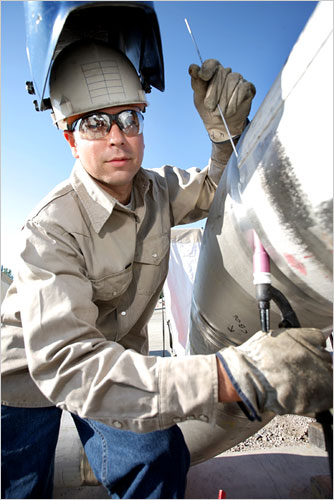 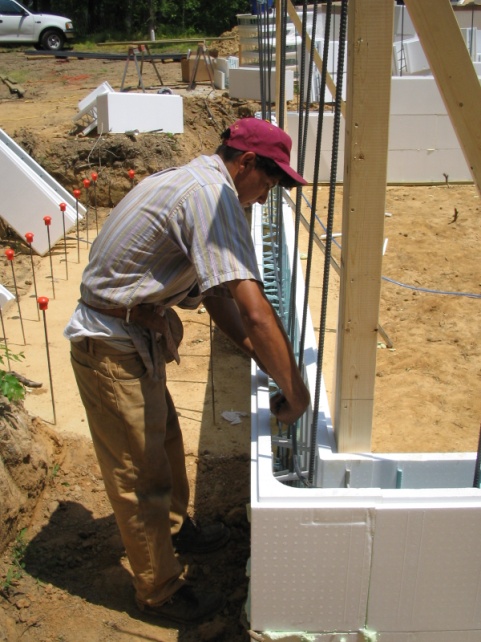 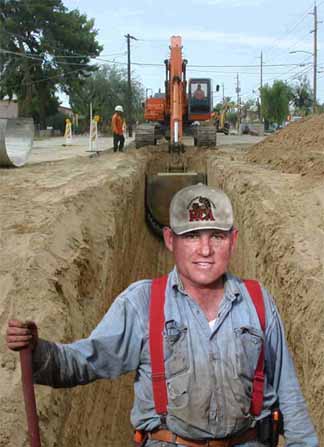 7. unskilled worker – a worker with no special training
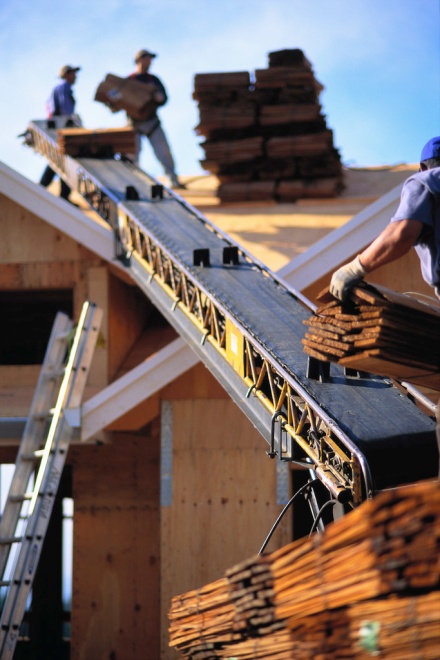 22
8. industrial – anything that has to do with the making of 
                           products
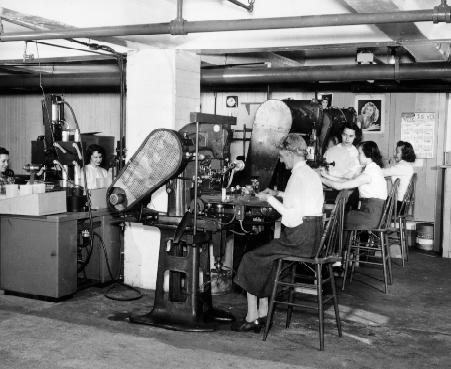 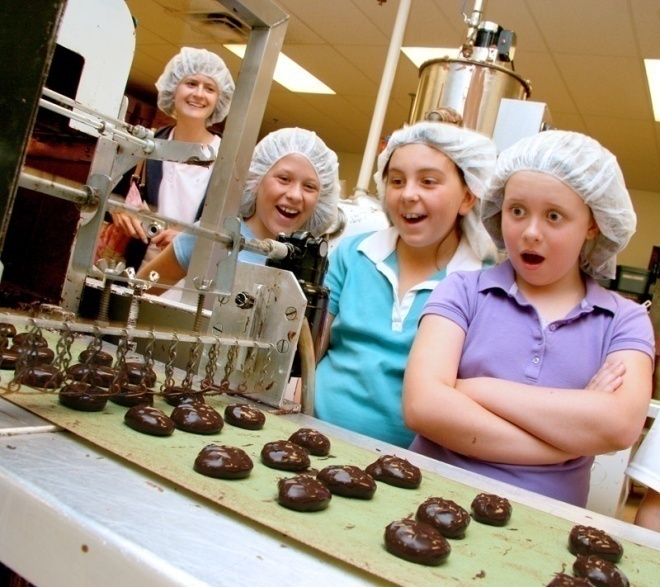 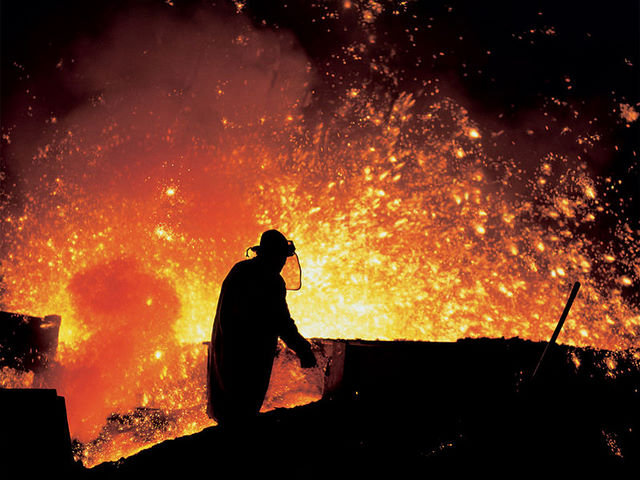 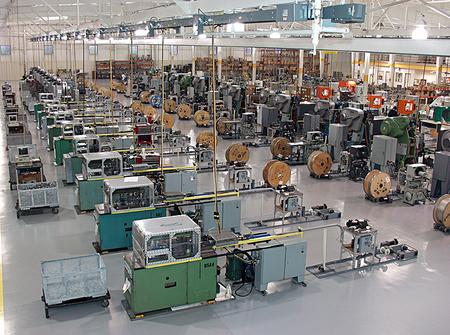 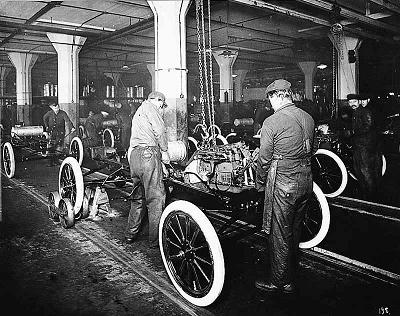 23
9. breakthrough – a major accomplishment that leads 
                                  to further progress
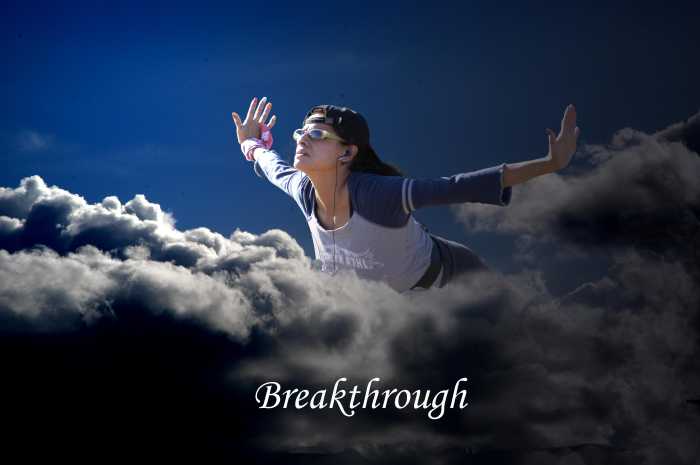 24
10. cause and effect – a chain of connected events (something happens which causes something else to happen, which causes something else to happen and so on)
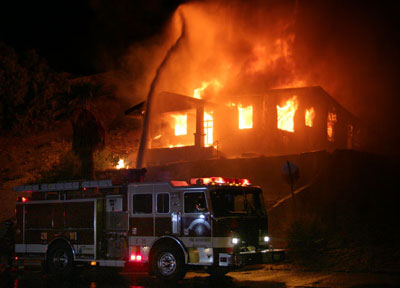 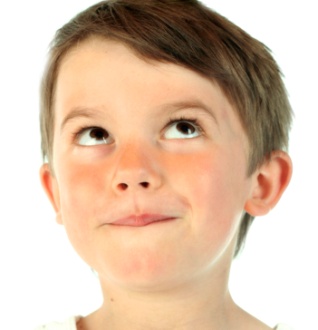 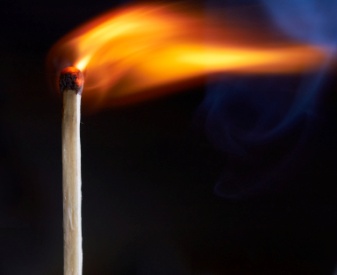 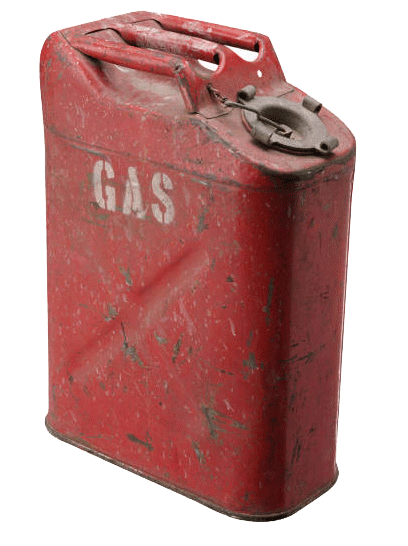 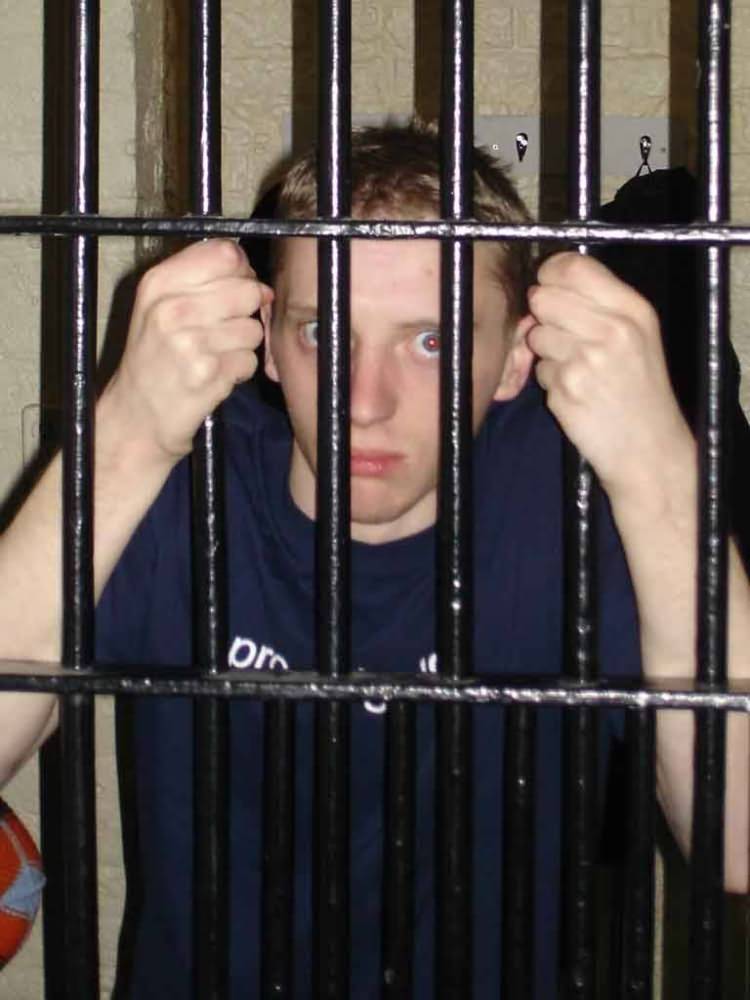 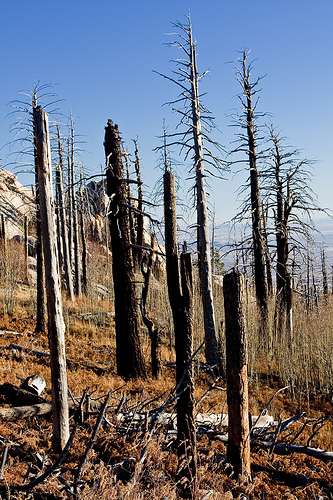 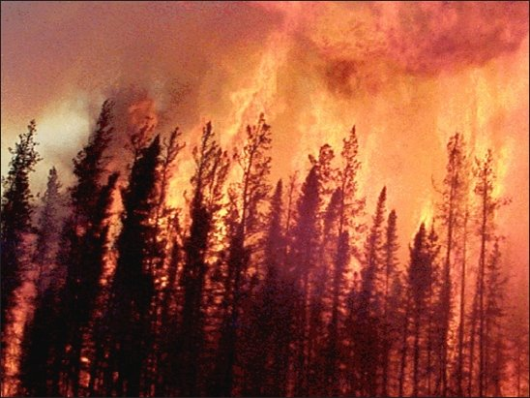 Six years later…
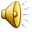 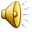 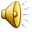 25
11. innovation – something new; a new idea
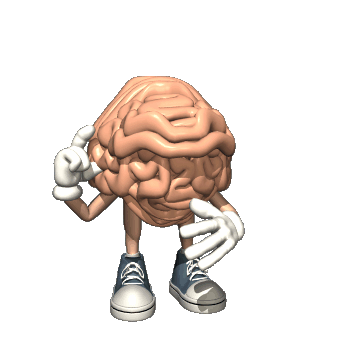 Alexander Graham Bell
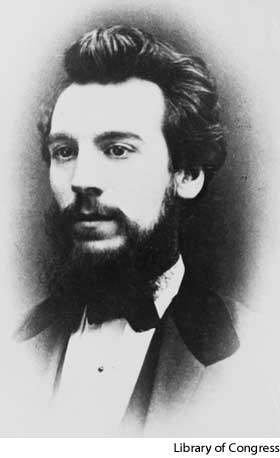 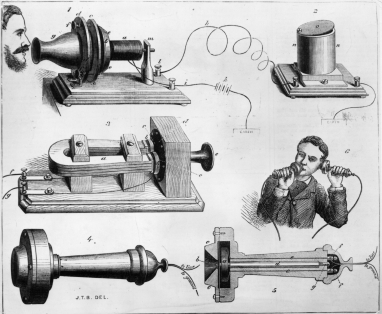 Telephone (1876)
27
Thomas Alva Edison
“Wizard of Menlo Park”
The Light Bulb
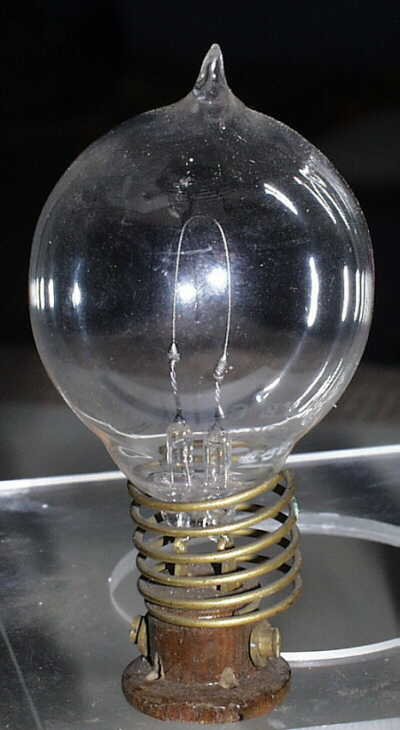 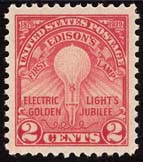 29
The Phonograph (1877)
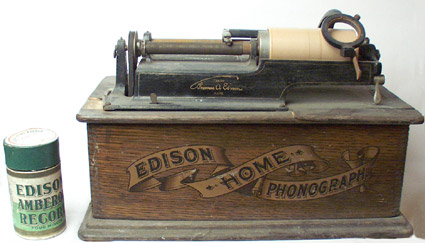 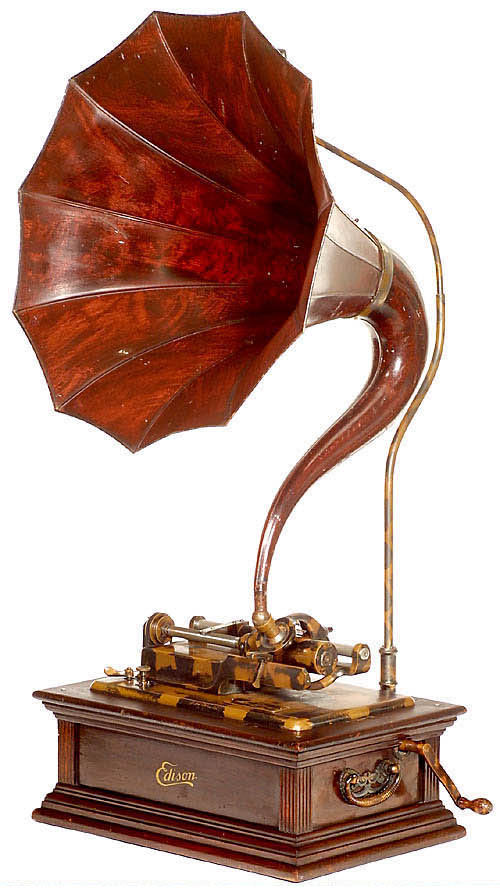 30
The Ediphone
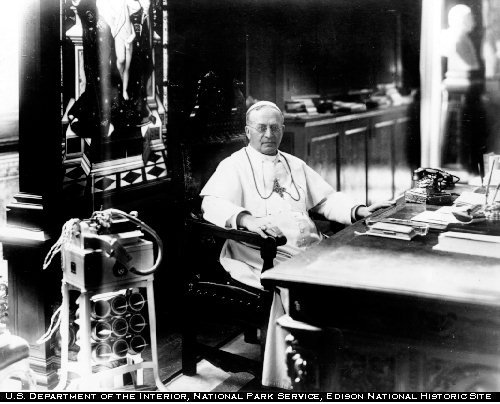 31
The Motion Picture Camera
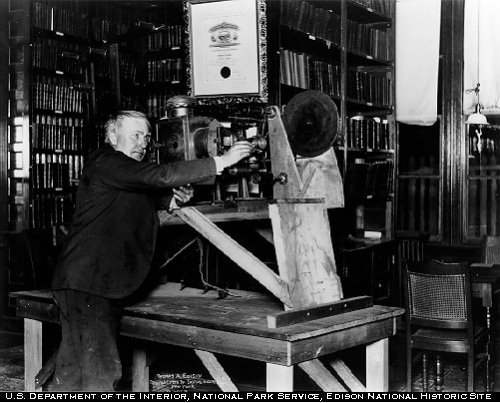 32
George Westinghouse
Alternate Current
33
The Airplane
Wilbur Wright  
            Orville Wright
Kitty Hawk, NC – December 7, 1903
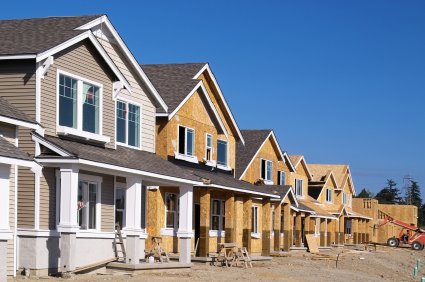 12. boom – a sudden increase, as in growth, wealth or popularity
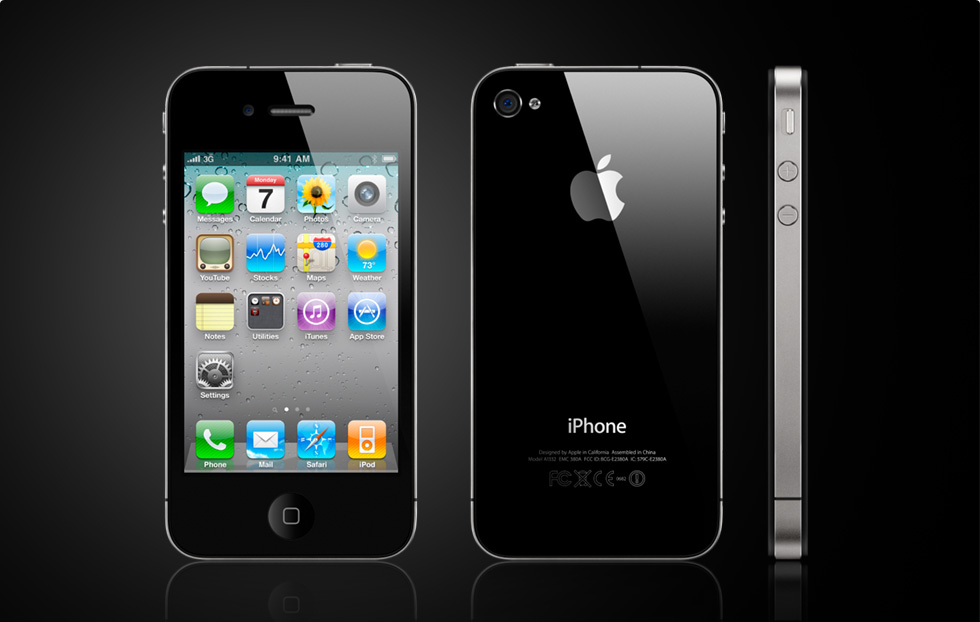 35
Henry Ford – moving assembly line
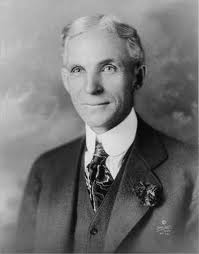 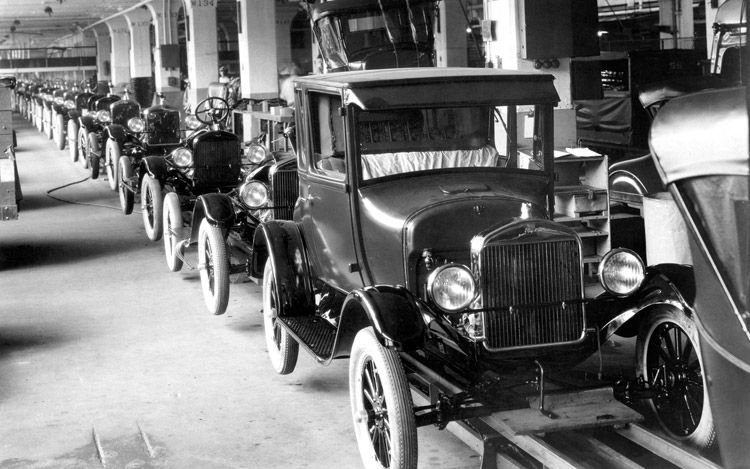 “Model T” Prices & Sales
37
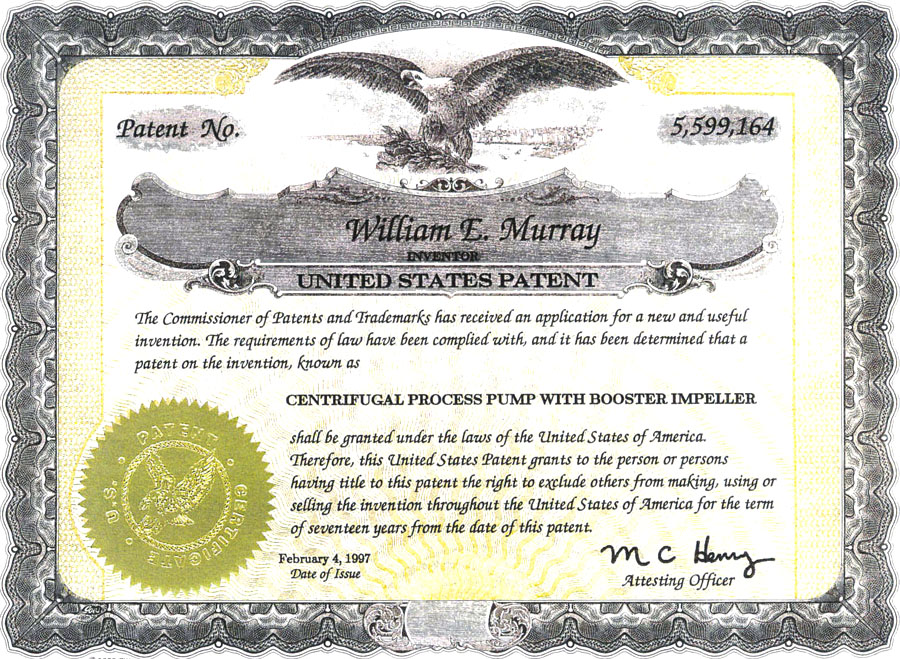 13. patent – the exclusive (no one else can legally do it) right to make or sell an invention
38
U.S. Patents Granted
1790’s          276 patents issued
1990’s          1,119,220 patents issued
39
14. corporation – a business or company that sells parts of its ownership  (called “stocks”) to others
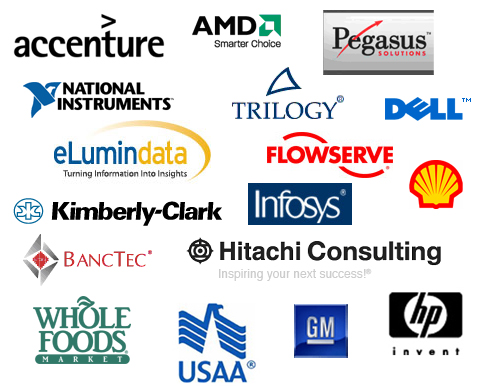 15. stockholder – someone who owns a part of a corporation
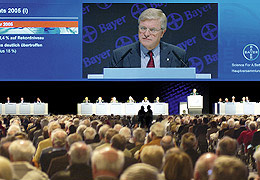 40
16. vertical integration – the ownership of businesses involved in each step of a manufacturing process
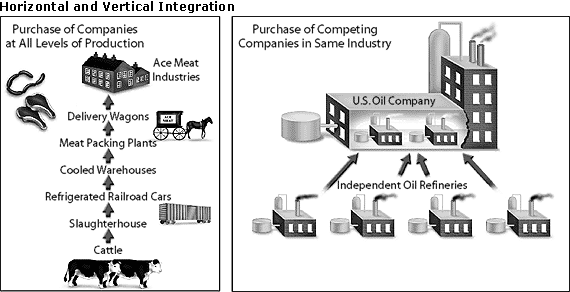 17. horizontal integration  – owning all businesses in a certain field
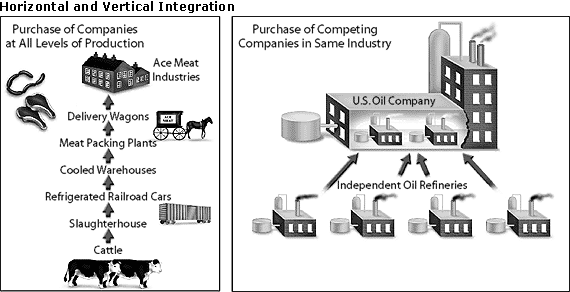 41
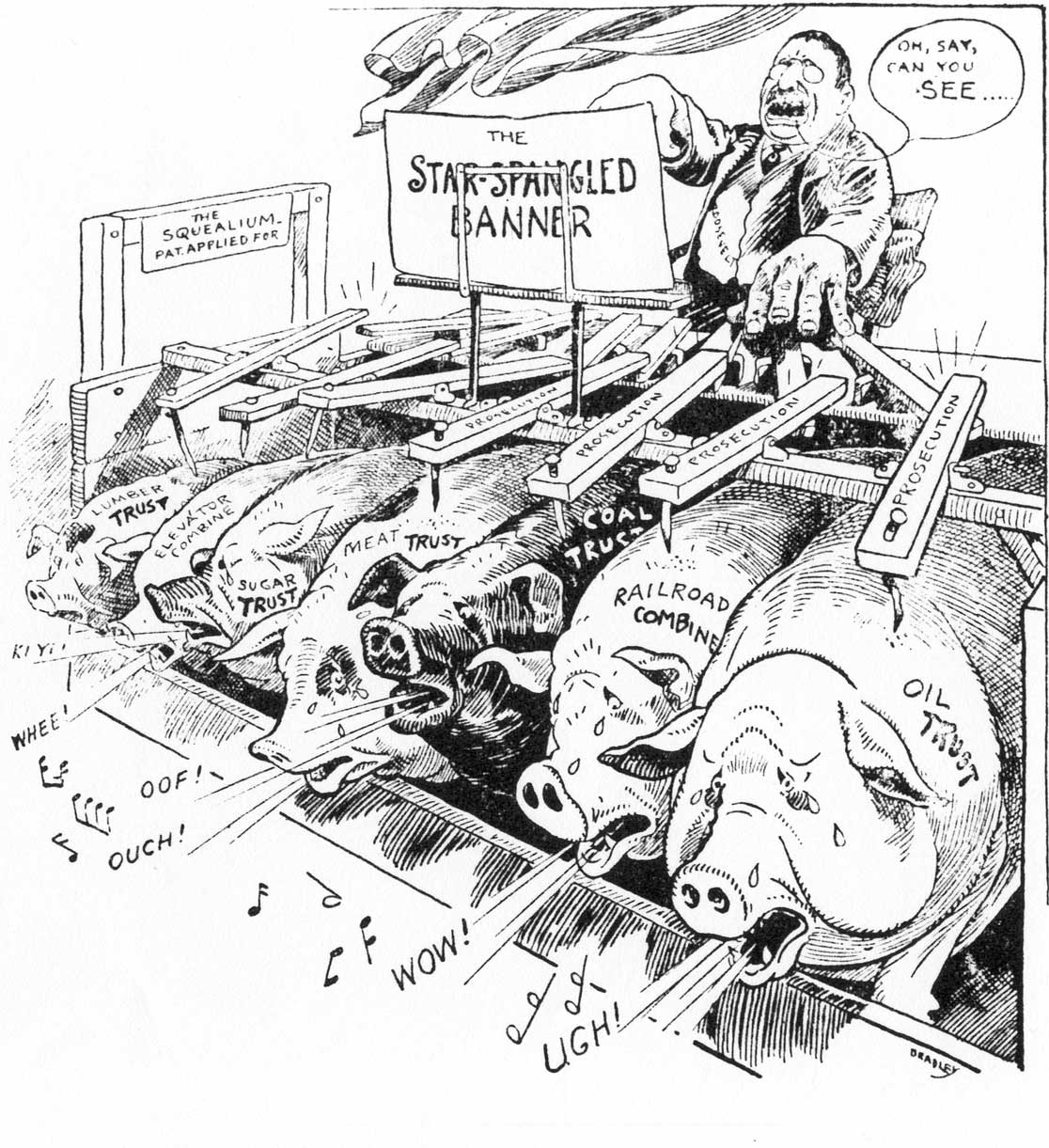 18. trust – a legal arrangement in which a number of companies that make the same product are grouped together under one board of directors
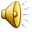 42
% of billionaires in 1900
% of billionaires in 1918
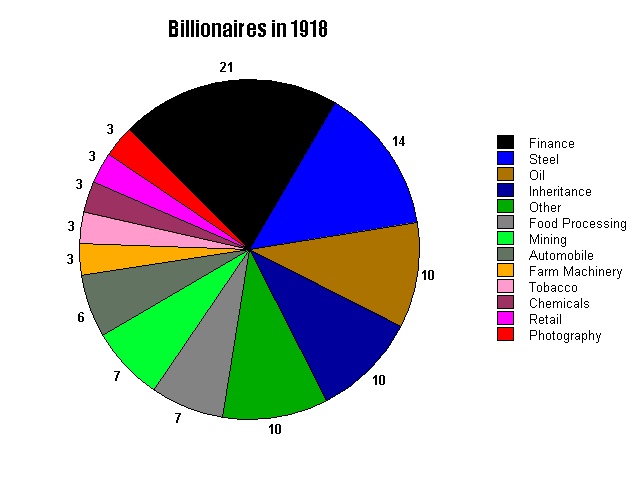 43
19. conglomerate – a group of non-related  or  indirectly related companies under the control of one board of directors
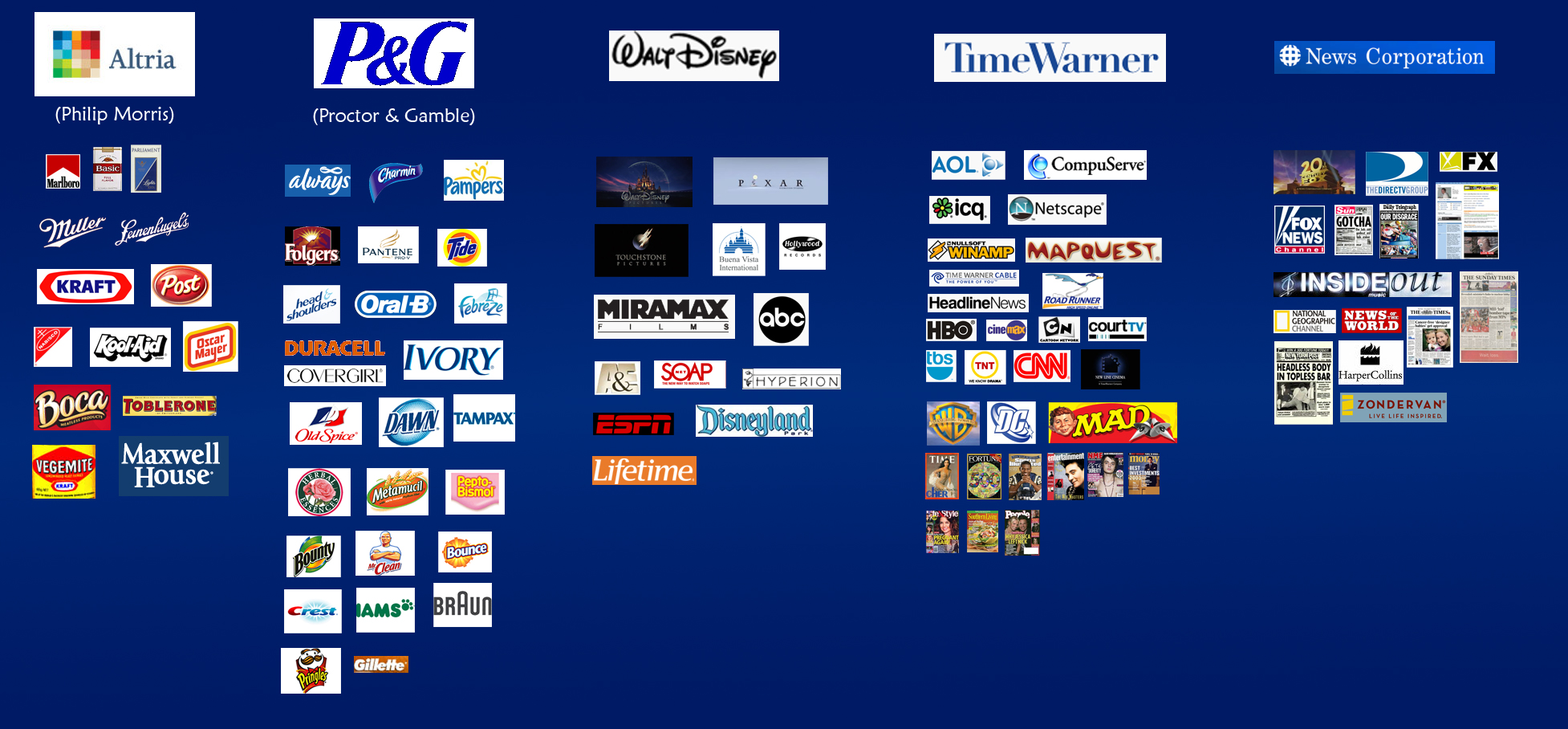 44
20. monopoly –  the total ownership of a product or service
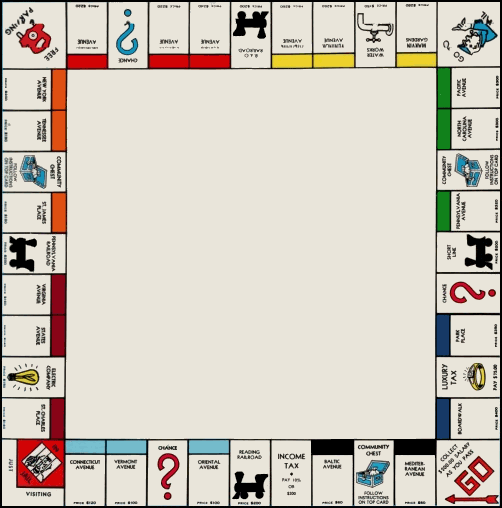 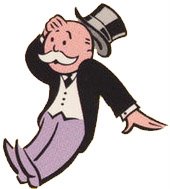 “Rich Uncle Pennybags”
45
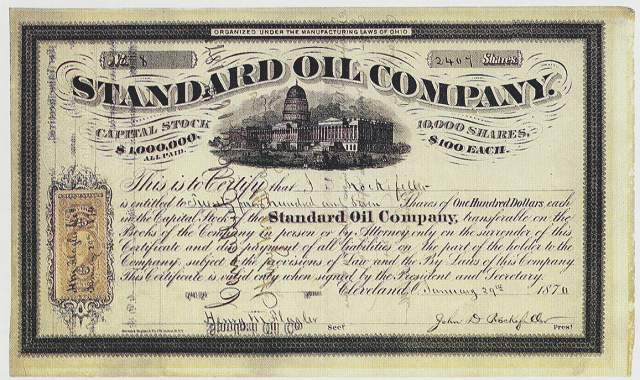 John D. Rockefeller
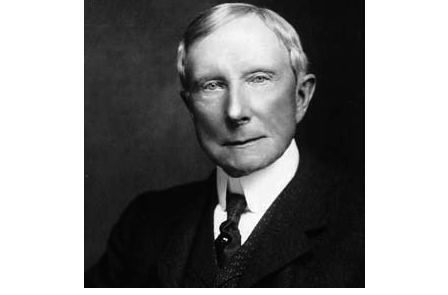 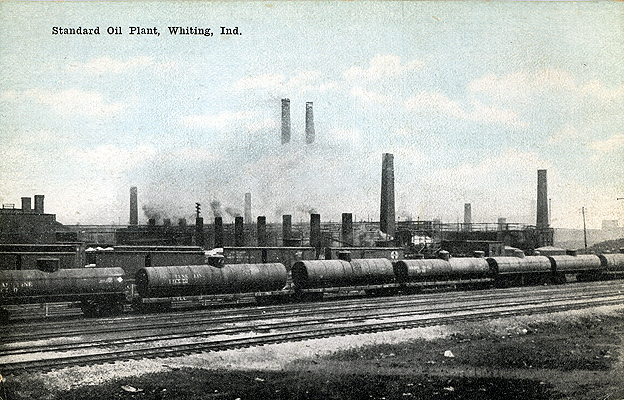 Rockefeller’s Standard Oil Company used both vertical and horizontal integration to outwit and bully his competitors. His monopoly controlled  80-90% of oil refineries in America.
Standard Oil Co.
47
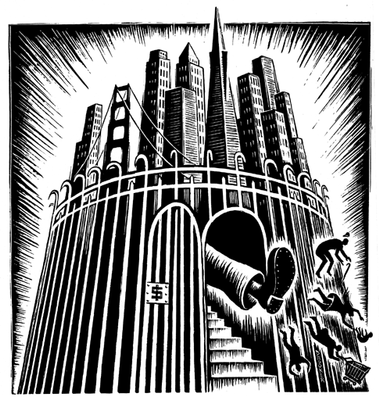 21. Social Darwinism – a belief  in the survival of the fittest; that the “strongest” (meaning strong character and ambition) people would be the successful people in business and in life
48
“The American Dream”
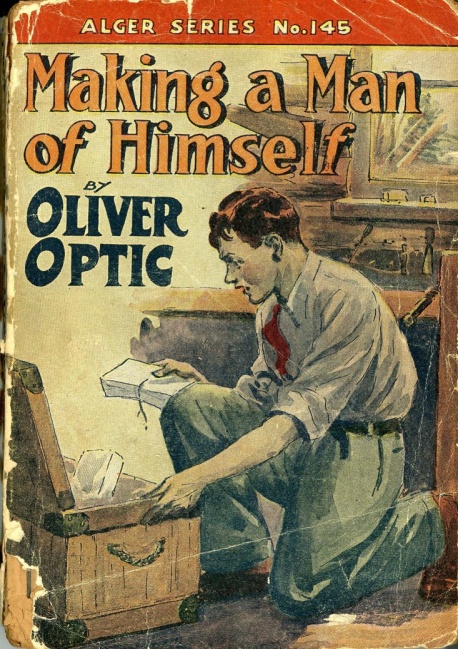 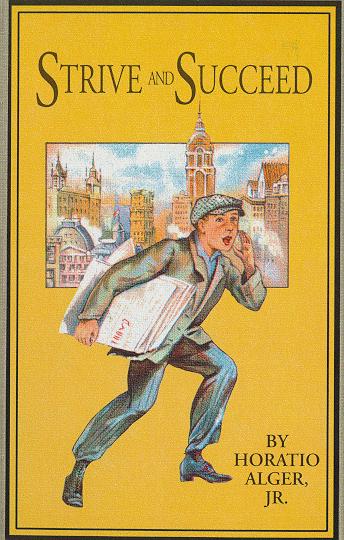 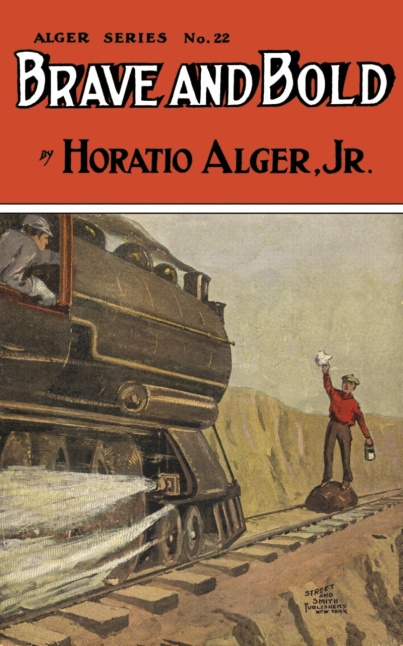 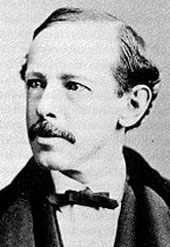 Horatio Alger Jr. wrote more than one-hundred novels to inspire young people to be bold and independent – “The Self-Made Man”
(“The Protestant (Puritan) Work Ethic”)
22. collective bargaining – negotiations between an employer and a group of employees to make sure that fair wages and proper working conditions are provided
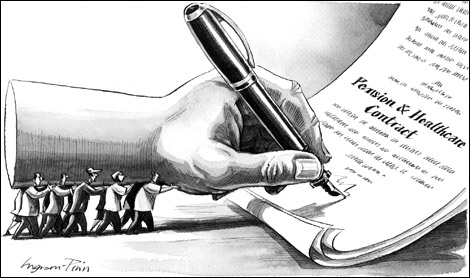 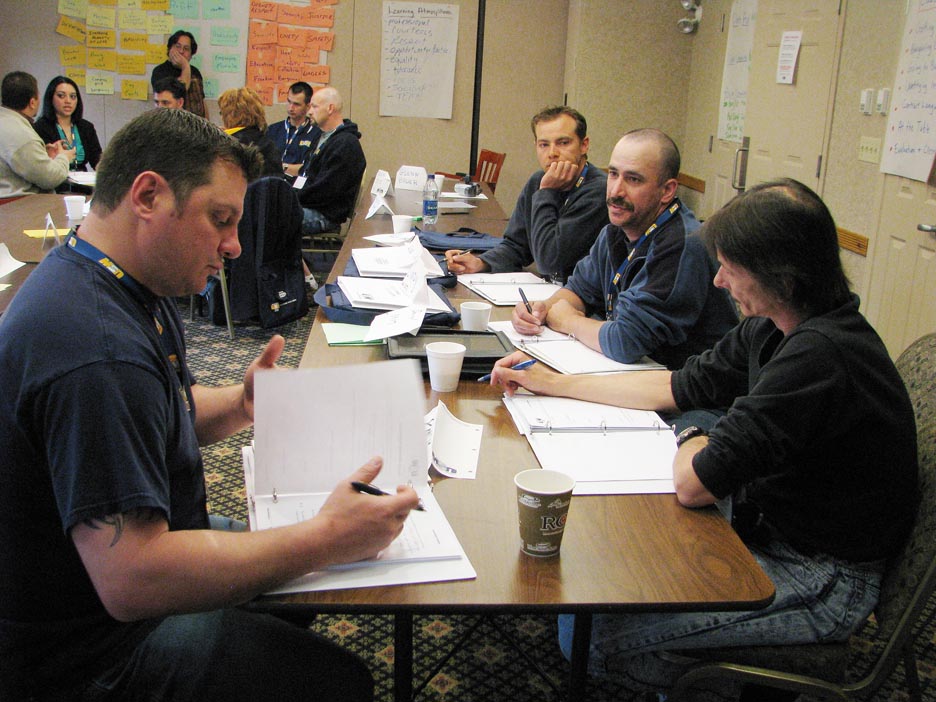 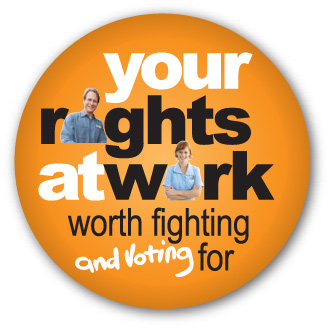 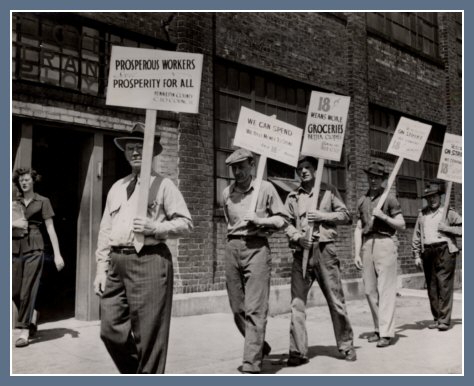 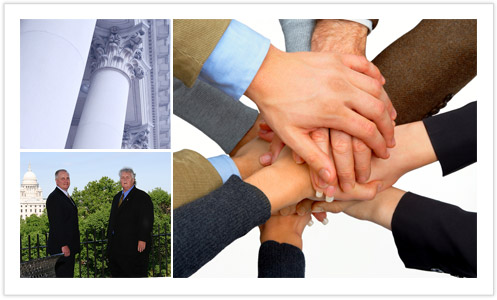 50
23. strike – a work stoppage by employees as a protest in order to get better wages and/or working conditions
(A strike usually takes places after negotiations with a company have failed.)
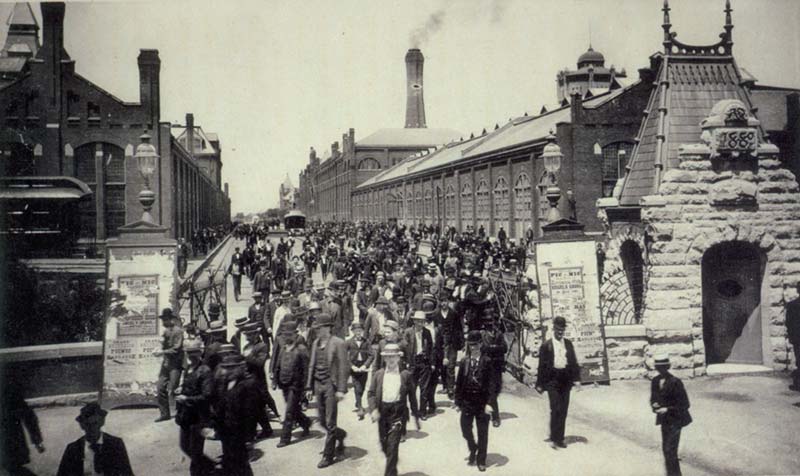 Pullman Strike 1894
51
The “Public Perception” of Big Business
52
“The Bosses of the Senate”
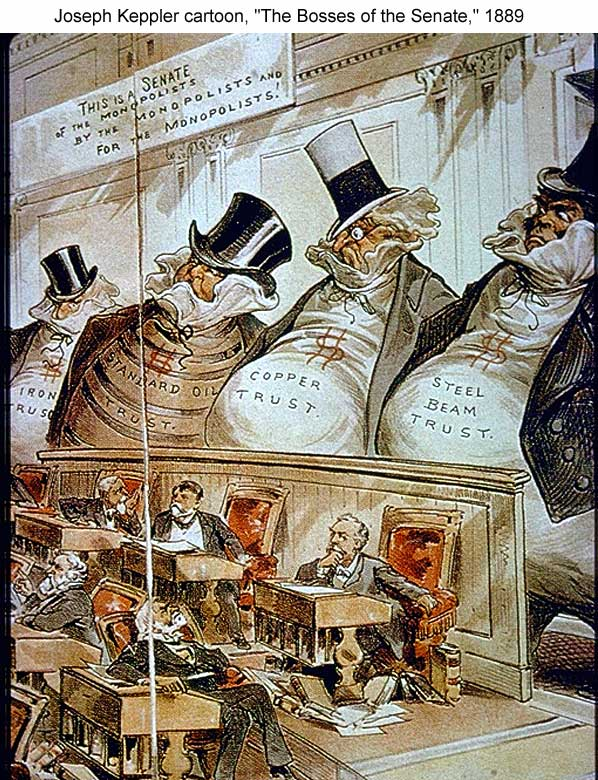 53
The “Robber Barons” of the Past
54
William Vanderbilt:
“The public be damned!”
“What do I care about the law? H’aint I got the power?”
55
A modern attitude toward business?
56
The Upside of Big Business…
57
24. philanthropy –  the belief that rich people have a duty to aid the less fortunate and poor people  People like Andrew Carnegie, John Rockefeller, Leland Stanford and many others gave millions for libraries, concert halls, educational  grants, colleges and many other charities.
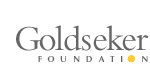 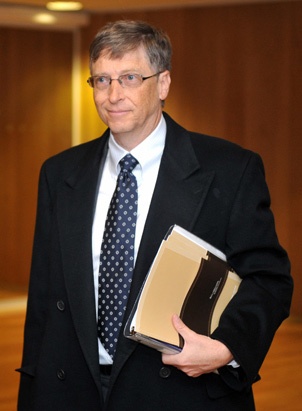 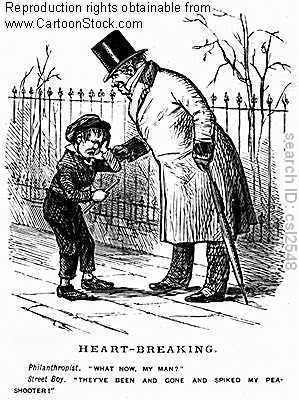 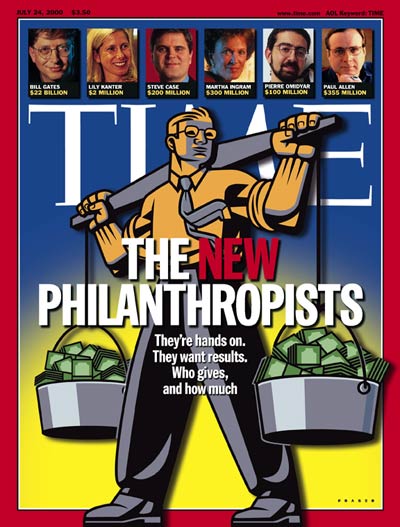 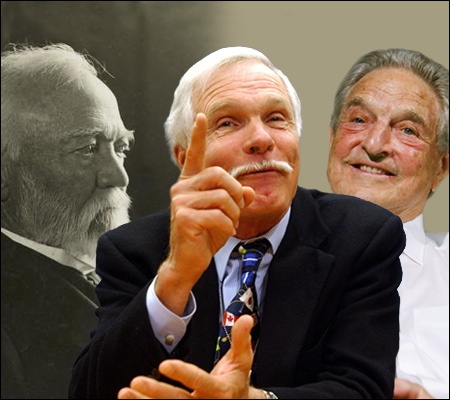 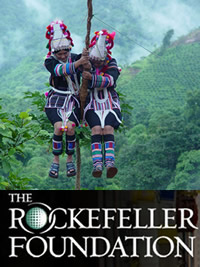 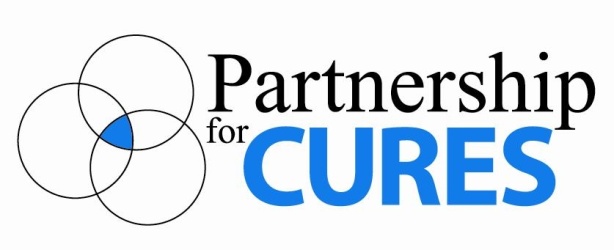 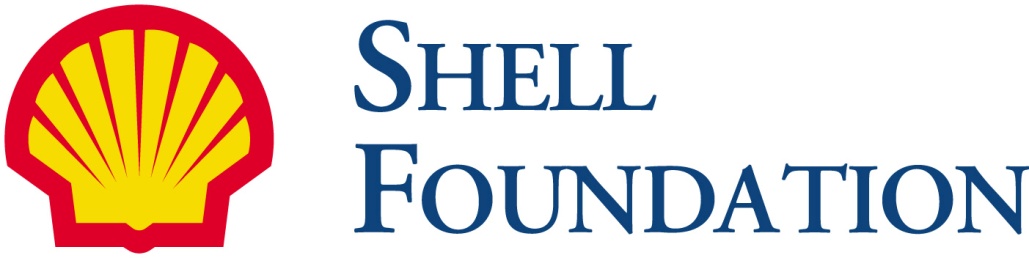 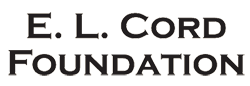 58
25. tax incentive– takes place when the government collects fewer taxes in order to make something  good happen.   
Examples: If the government wants companies to hire more young  adults, it will reduce the taxes that it charges the companies which employ more of them.  If it decides that buying a home is a good thing for people to do, it will allow people to  subtract the interest from the loan they took out to buy a house.  This will encourage more people to buy a house, which has a lot of effects like…?
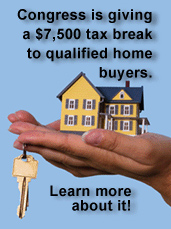 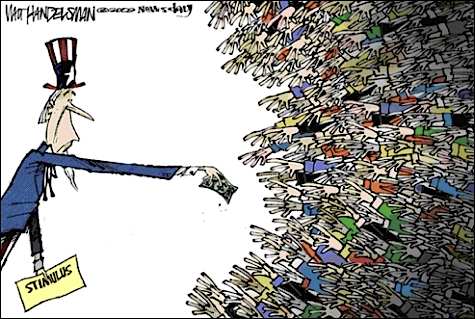 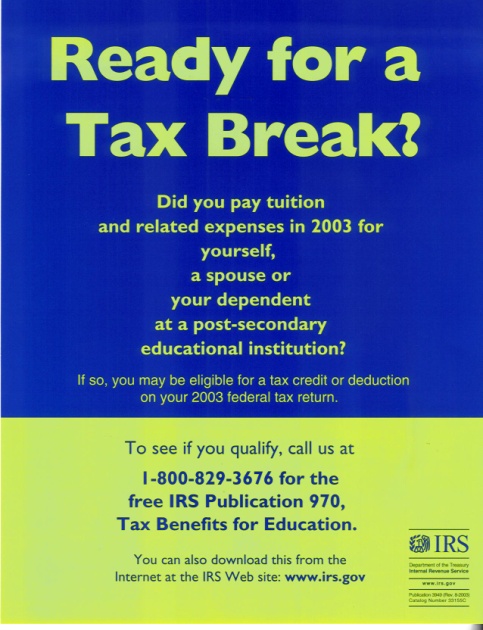 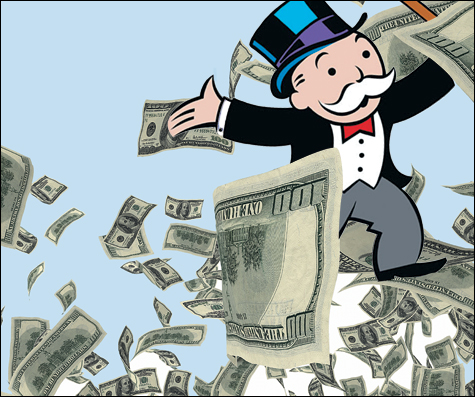 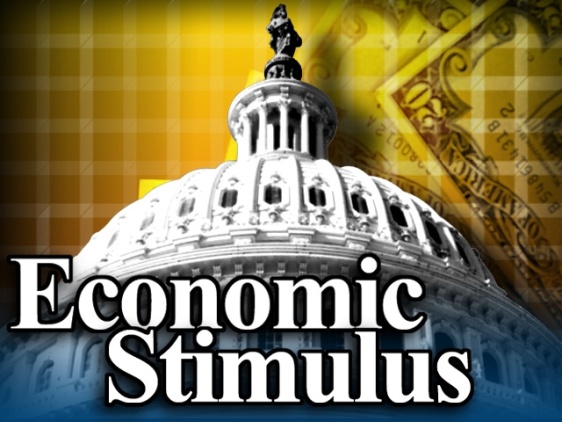 59
But if you mention the word “taxes” to the wrong person, you may start an argument!
60
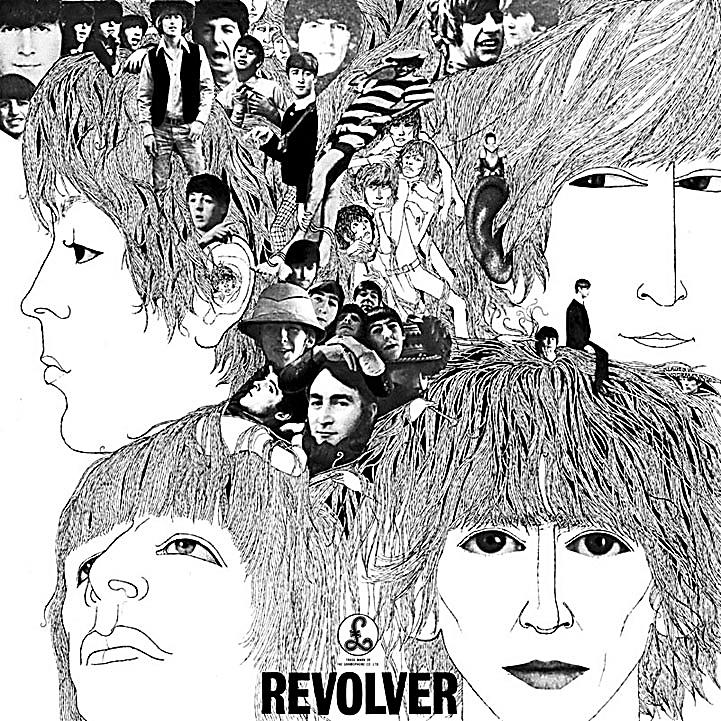 “Taxman”
The Beatles
Revolver (1966)
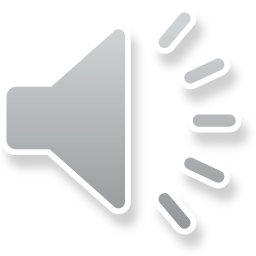 61
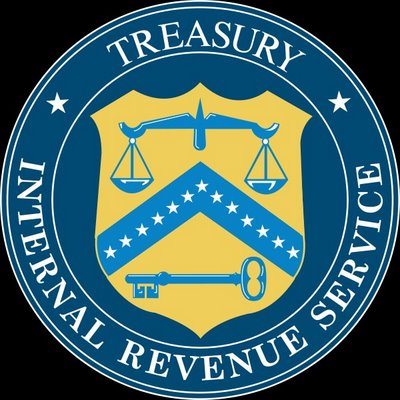 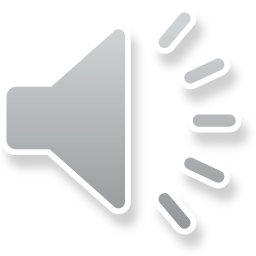 62
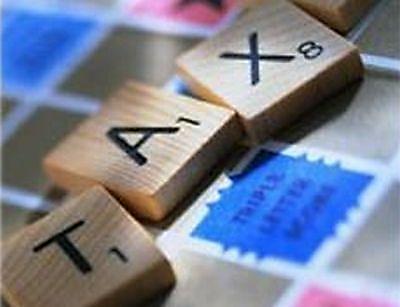 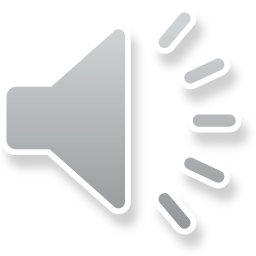 63
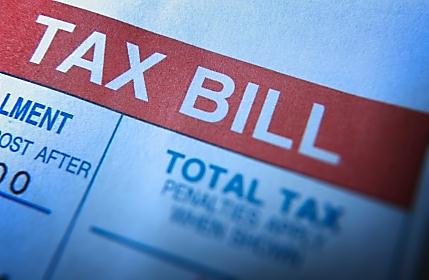 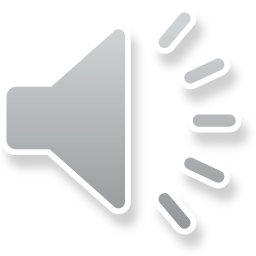 64
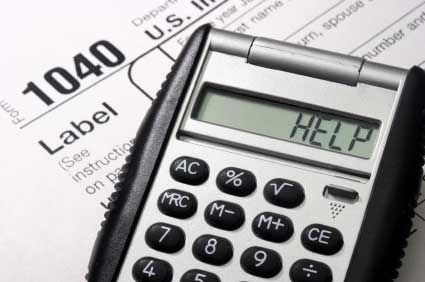 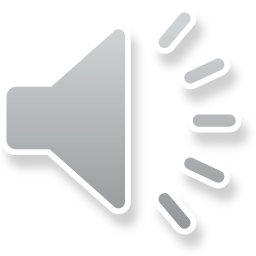 65
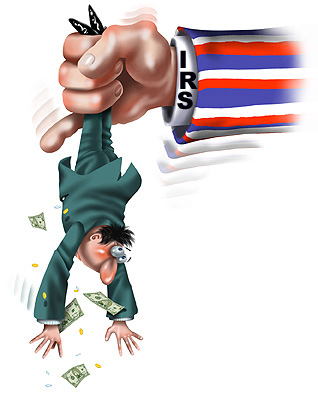 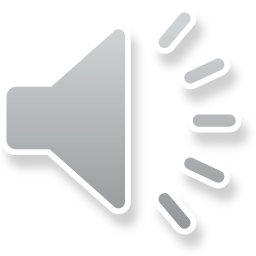 66
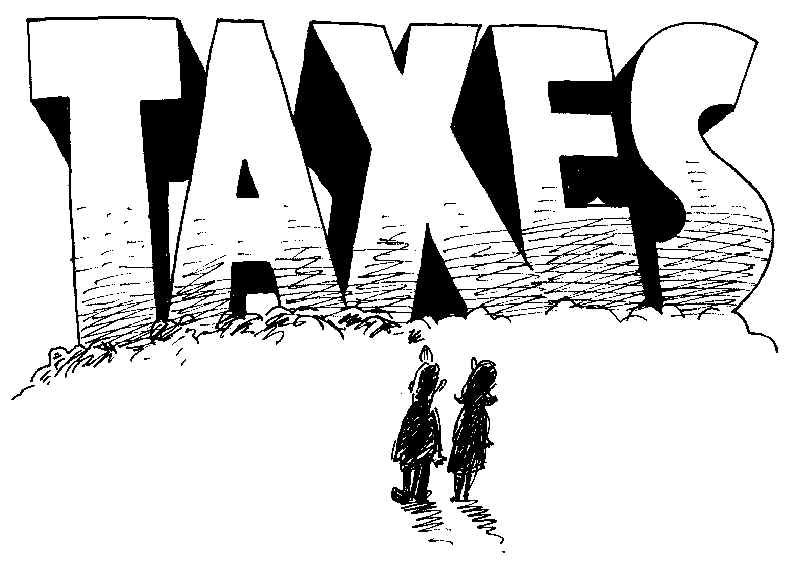 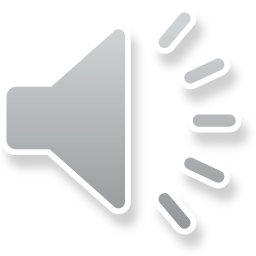 67
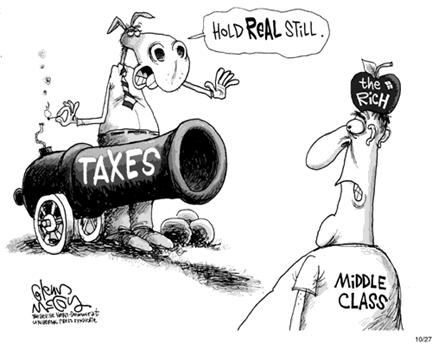 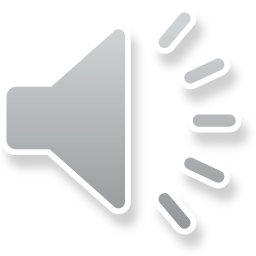 68
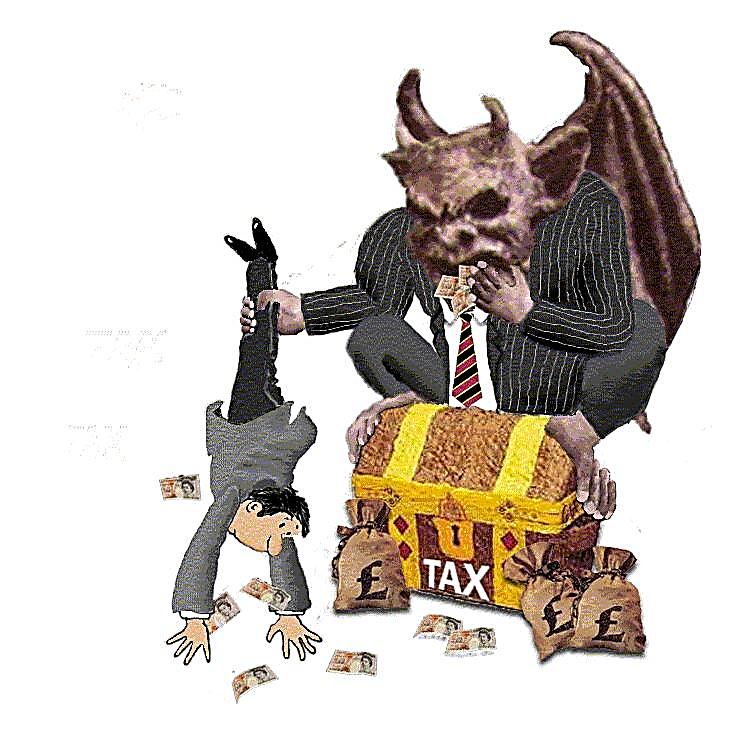 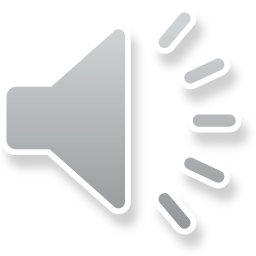 69
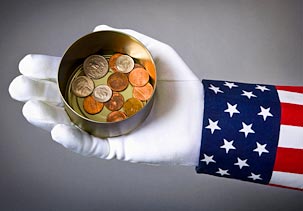 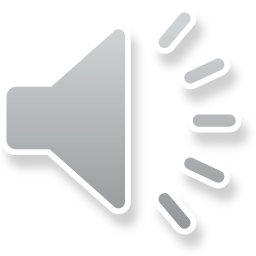 70
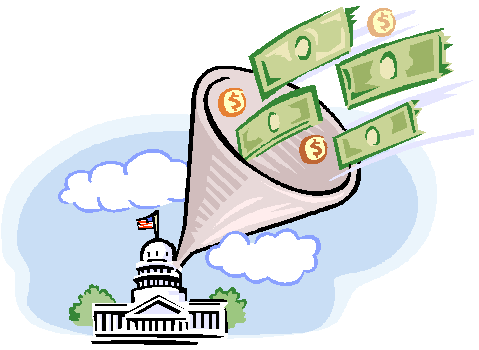 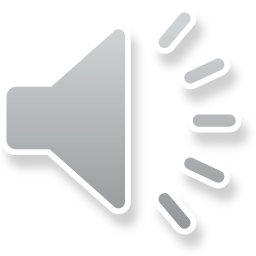 71
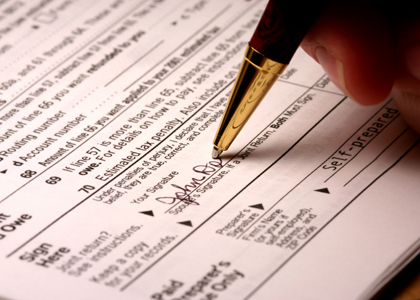 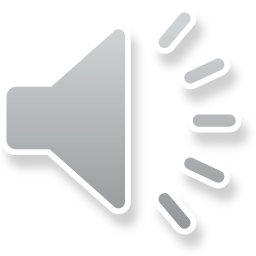 72
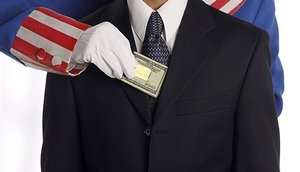 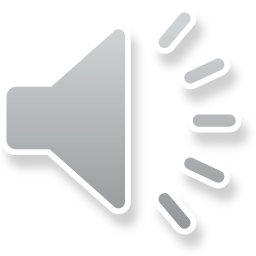 73
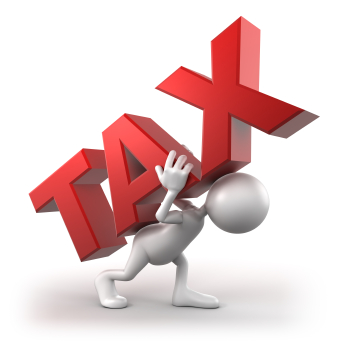 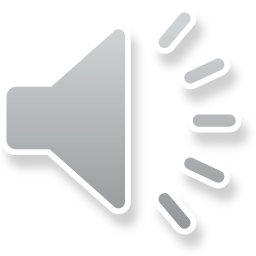 74
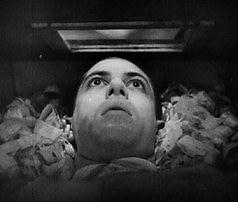 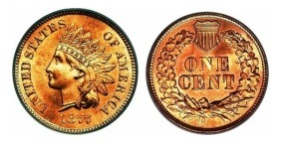 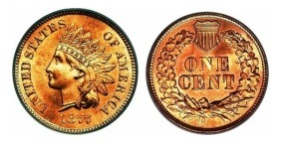 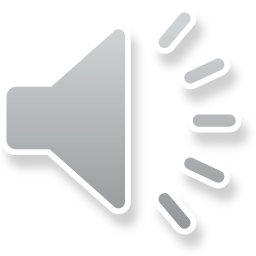 75
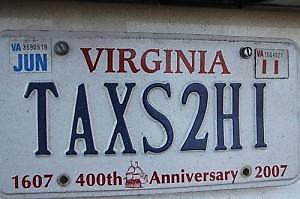 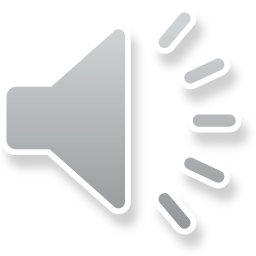 76
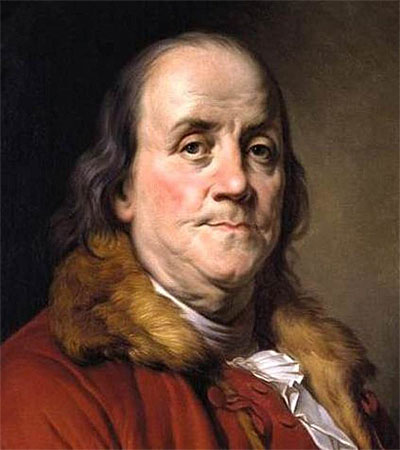 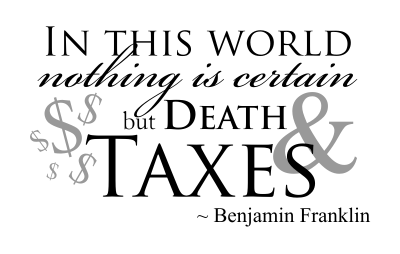 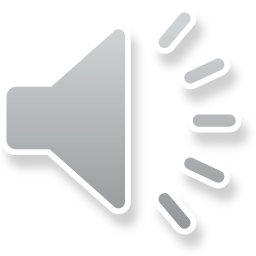 77
I’m sorry, Mr. Tax Collector, I can only pay you in BLOOD!
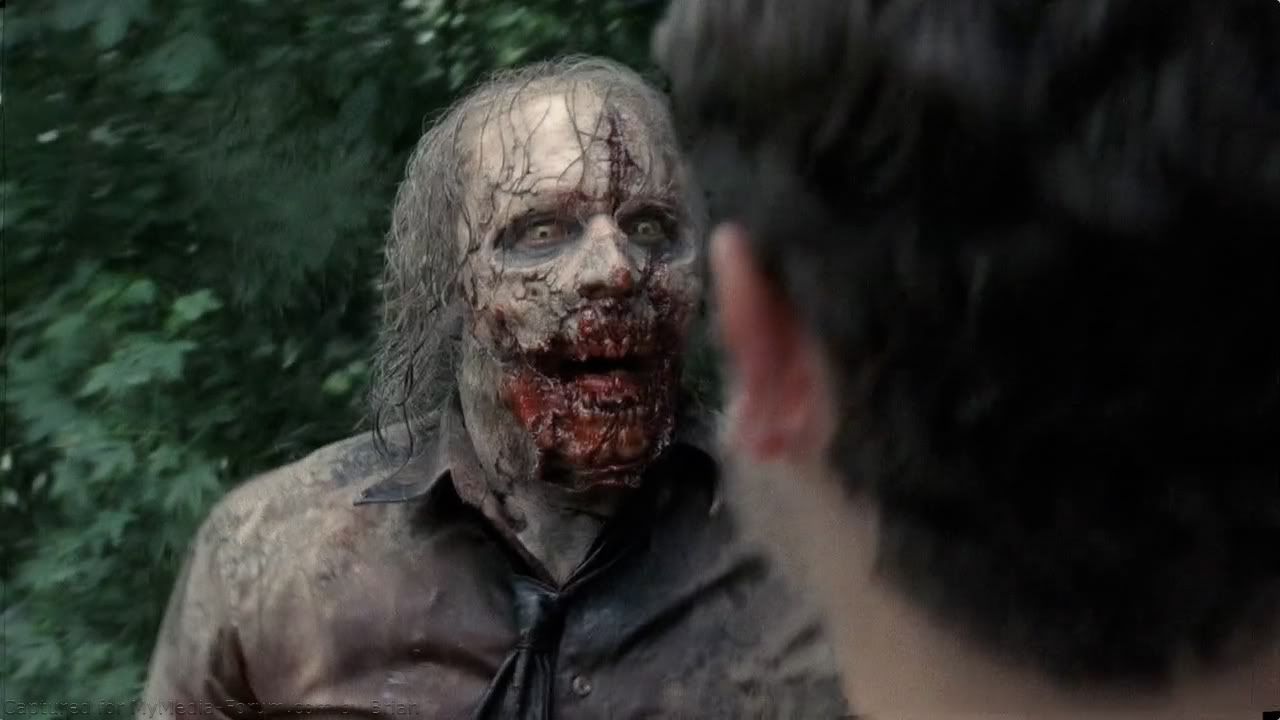 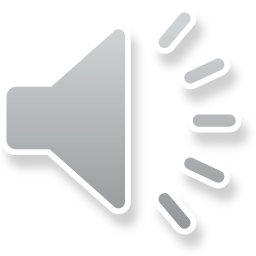 78
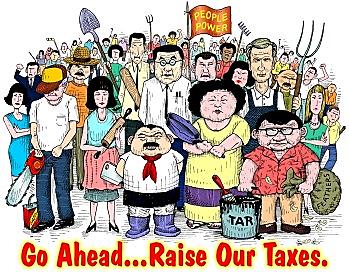 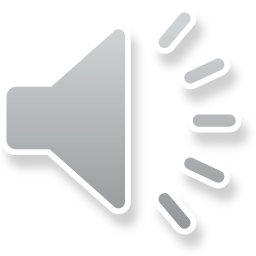 79
So, why do we have taxes?
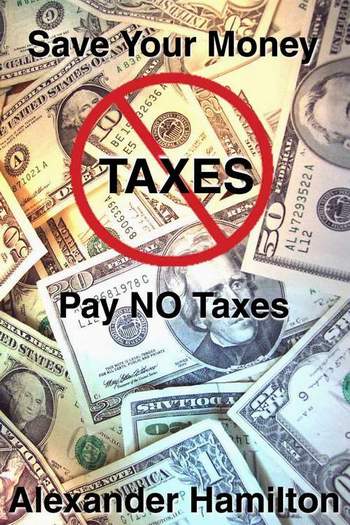 What happens if people stop paying their taxes?
80
You should have 25 flashcards by now!
But remember, they won’t help you unless you actually USE THEM to study!
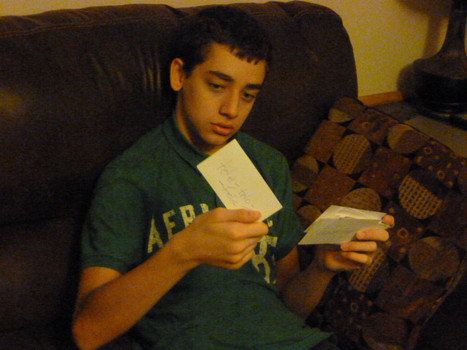 81